Analysis of optical IPM data
IPM17 Workshop, GSI, May 22nd,2017
Mariusz Sapinski
Outlook
Motivation.
LHC IPM.
Features of 2D IPM image on example of LHC monitor.
Filtering in frequency domain.
Slicing 2D image – camera tilt correction.
Deconvolution of optical Point Spread Function (PSF).
Conclusions.
2
[Speaker Notes: Goal of the study – find space-charge deformation]
Motivation
Inability to calibrate LHC IPM (BGI) attributed to beam space-charge.
This leads to non-gaussian deformation of observed profiles.
Can we see this deformation in LHCdata?
In other words: can we clean the datafrom other effects?
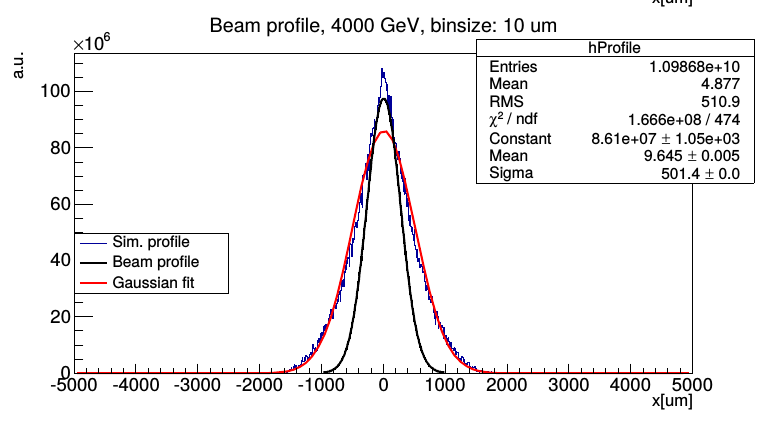 The following examples are obtained using ROOT. 
After recent experiences I would rather recommend Python and numpy.
3
[Speaker Notes: Goal of the study – find space-charge deformation]
LHC IPM
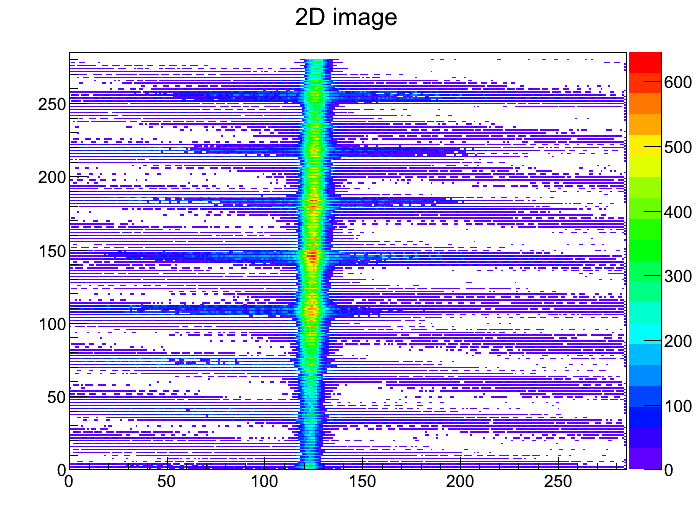 MCP ageing, 
phosphor screen burn-in
MCP resolution 32 μm
electron emission cone
Frame grabber
ion trap wires glowing
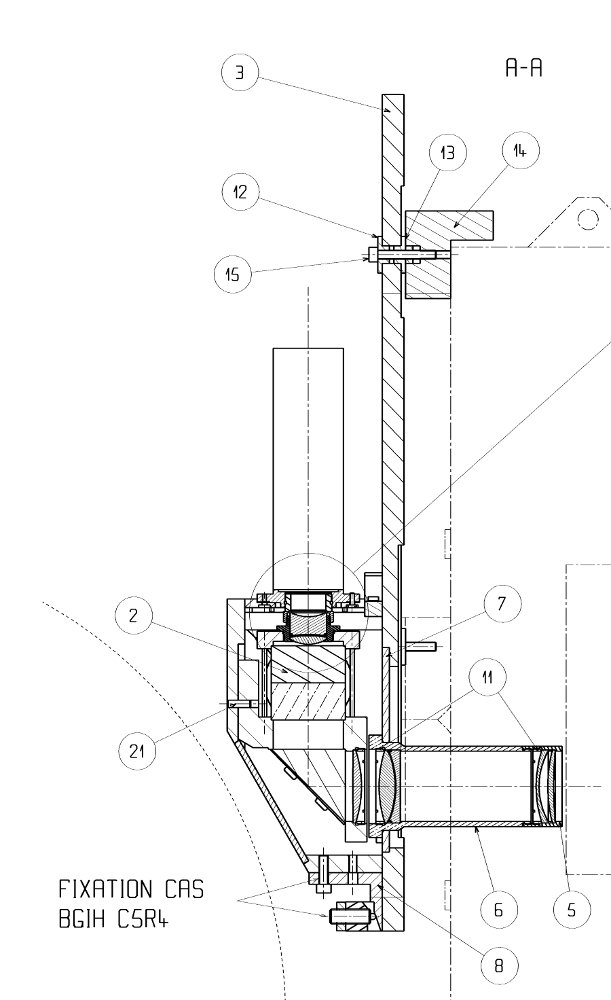 Noise on analog video signal
beam space charge,
electron cloud
~180 m
CID camera
(intensified)
Thermo Scientific
CID8712D1M-XD4
E
B
beam
MCP
Phosphor
Prism
Video amplifier
Optical system PSF is 
estimated to be 25 μm (ZEMAX) x 5
            D. Kramer et al., CERN-AB-2005-072
Optical system     View port
4
Camera tilt
LHC IPM
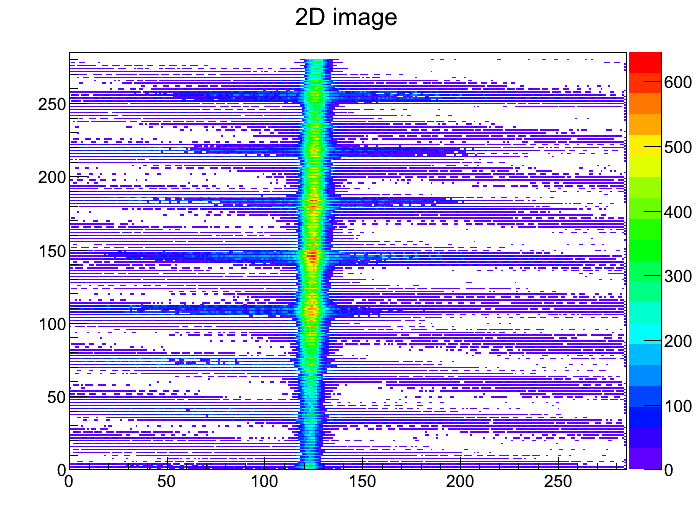 important, could not find calibration data
MCP ageing, 
phosphor screen burn-in
MCP resolution 32 μm
electron emission cone
Frame grabber
ion trap wires glowing
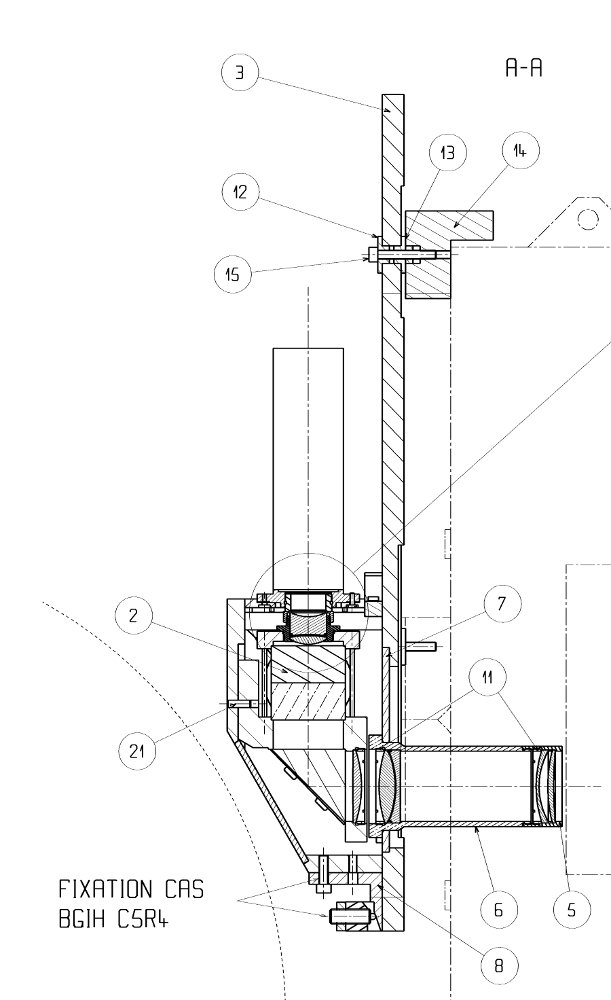 Noise on analog video signal
beam space charge,
electron cloud
~180 m
CID camera
(intensified)
Thermo Scientific
CID8712D1M-XD4
E
B
beam
MCP
Phosphor
Prism
Video amplifier
Optical system PSF is 
estimated to be 25 μm (ZEMAX) x 5
            D. Kramer et al., CERN-AB-2005-072
Optical system     View port
5
Camera tilt
Features of a raw 2D image
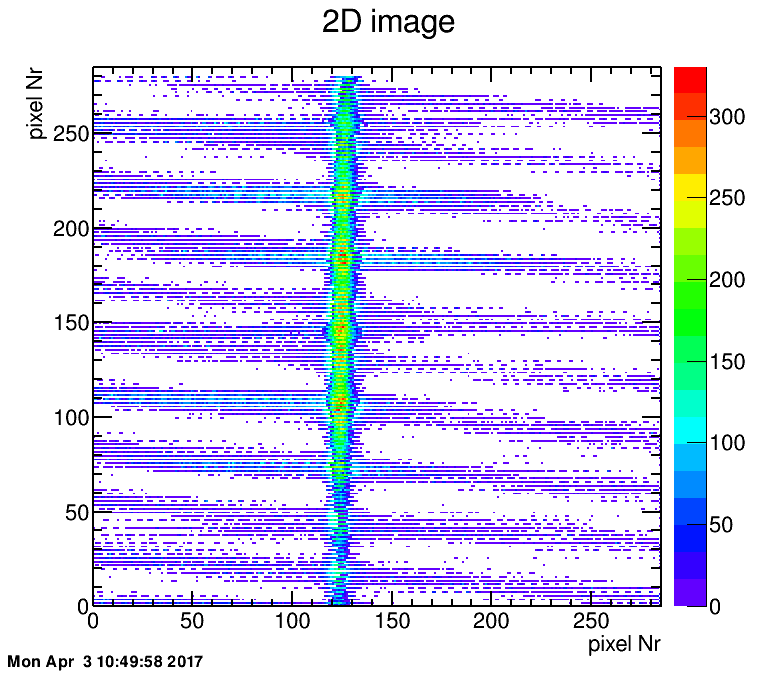 LHC IPM B2V at 4 TeV as example.
Data from August 26, 2012.
Effects seen on the image:
‘TV-noise’  (stripes)
interlace
additional periodicity related to ion-trap wires
camera tilt
nonuniformity of MCP/Phosphor response
Point Spread Function of optical system
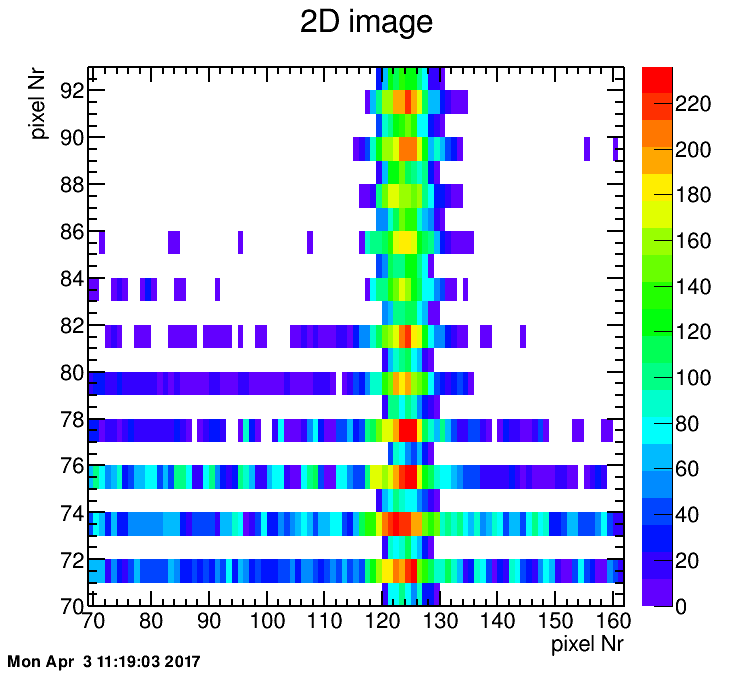 interlace
6
convert to 1D signal
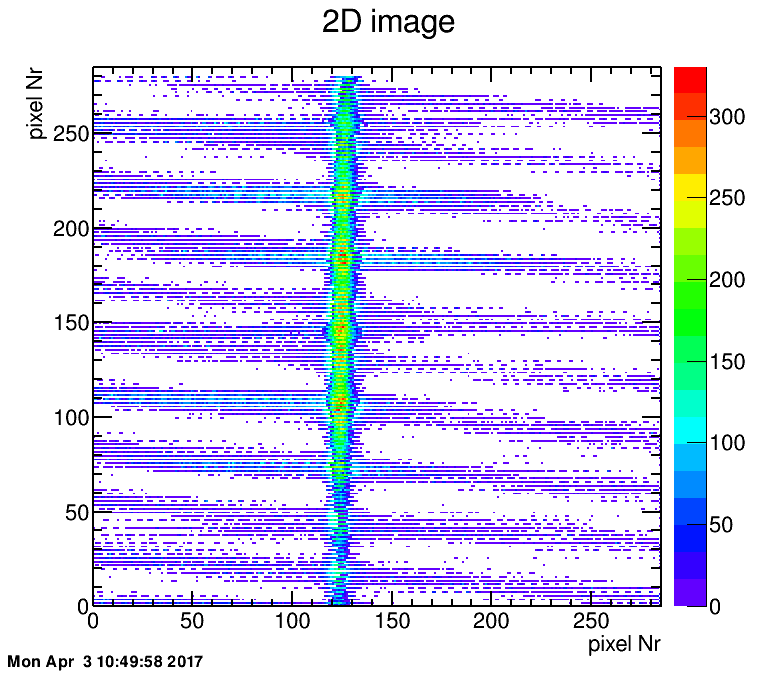 probable scan direction
Camera specification:
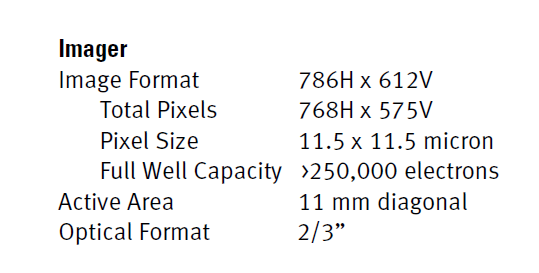 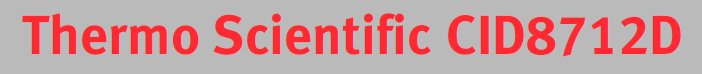 this is only part of the image
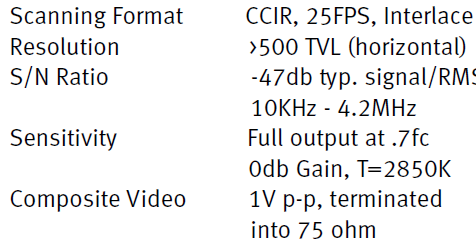 BTW, bandwidth of typical video cable 6 MHz → rotate camera?
sampling frequency
7
convert to 1D signal
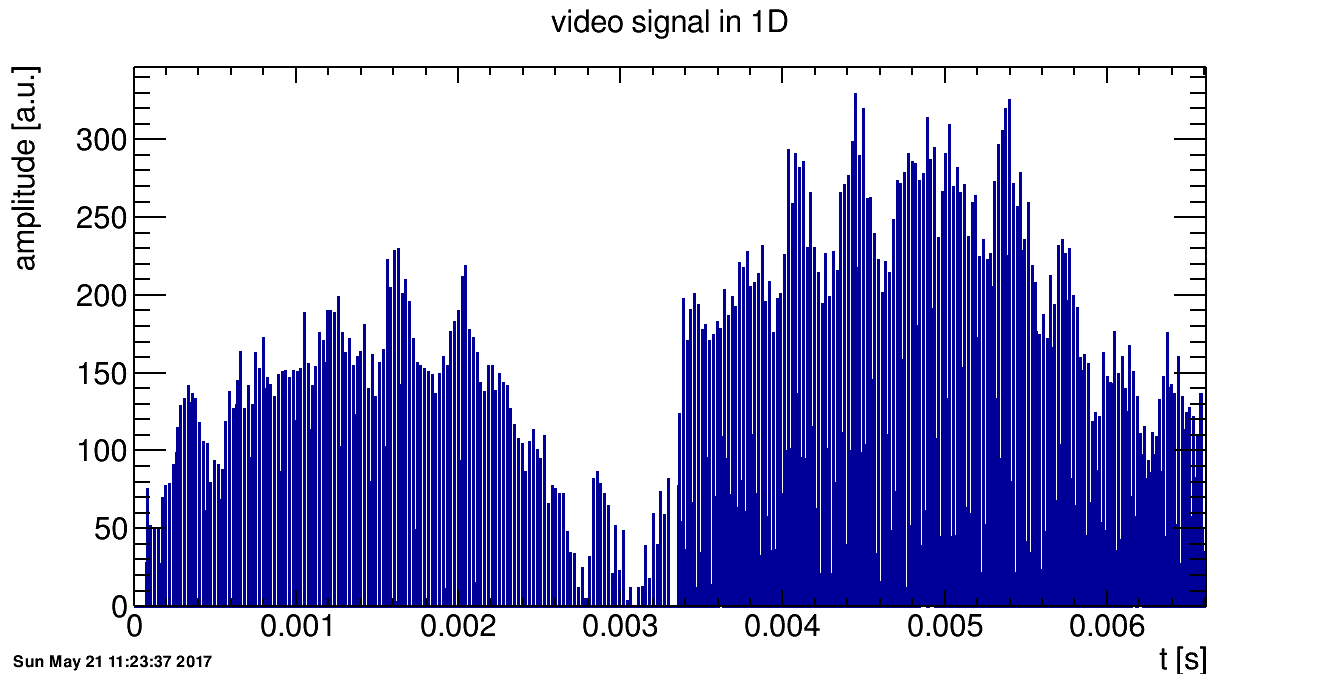 about 25 Hz noise?
odd lines
even lines
part of image so: 6 ms instead of 40 ms
8
1D signal - FFT
Hanning window used
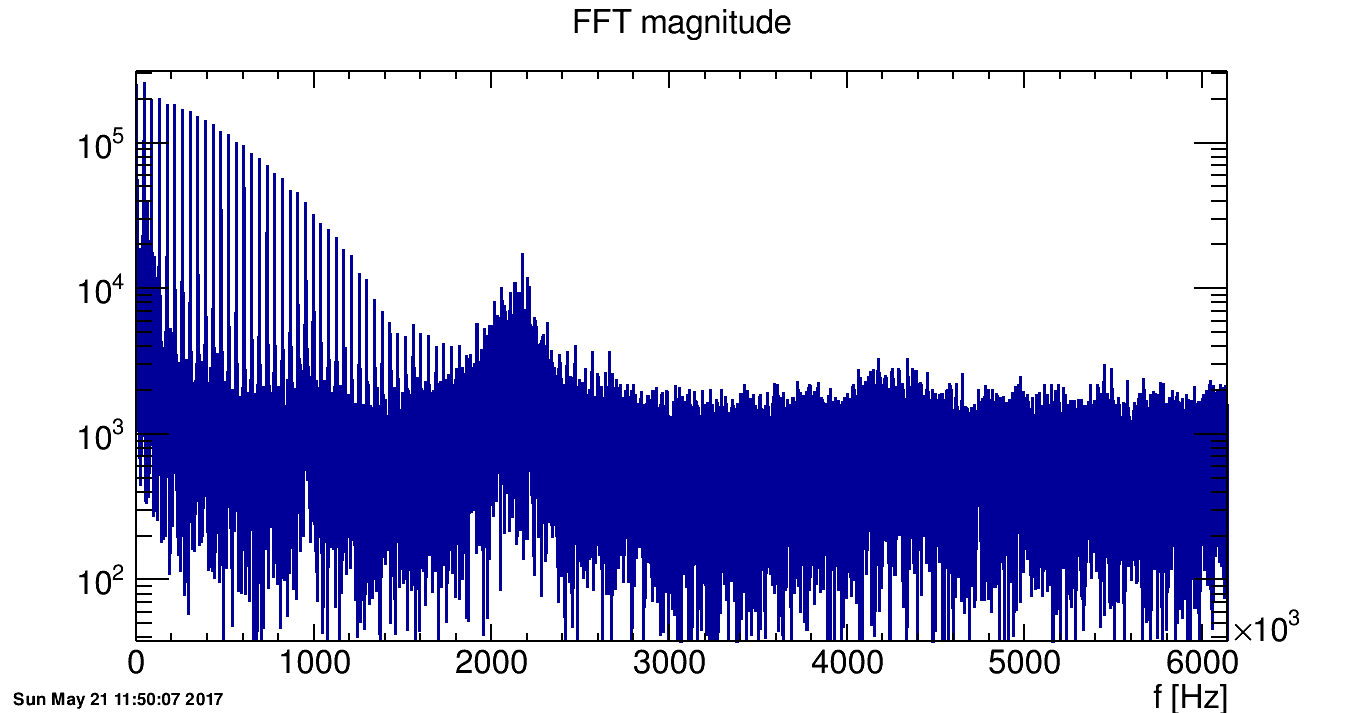 beam
undesired features?
886 kHz
data
2.1 MHz
resolution = 150 Hz
real frequencies =*0.36
~761 kHz
~321 kHz
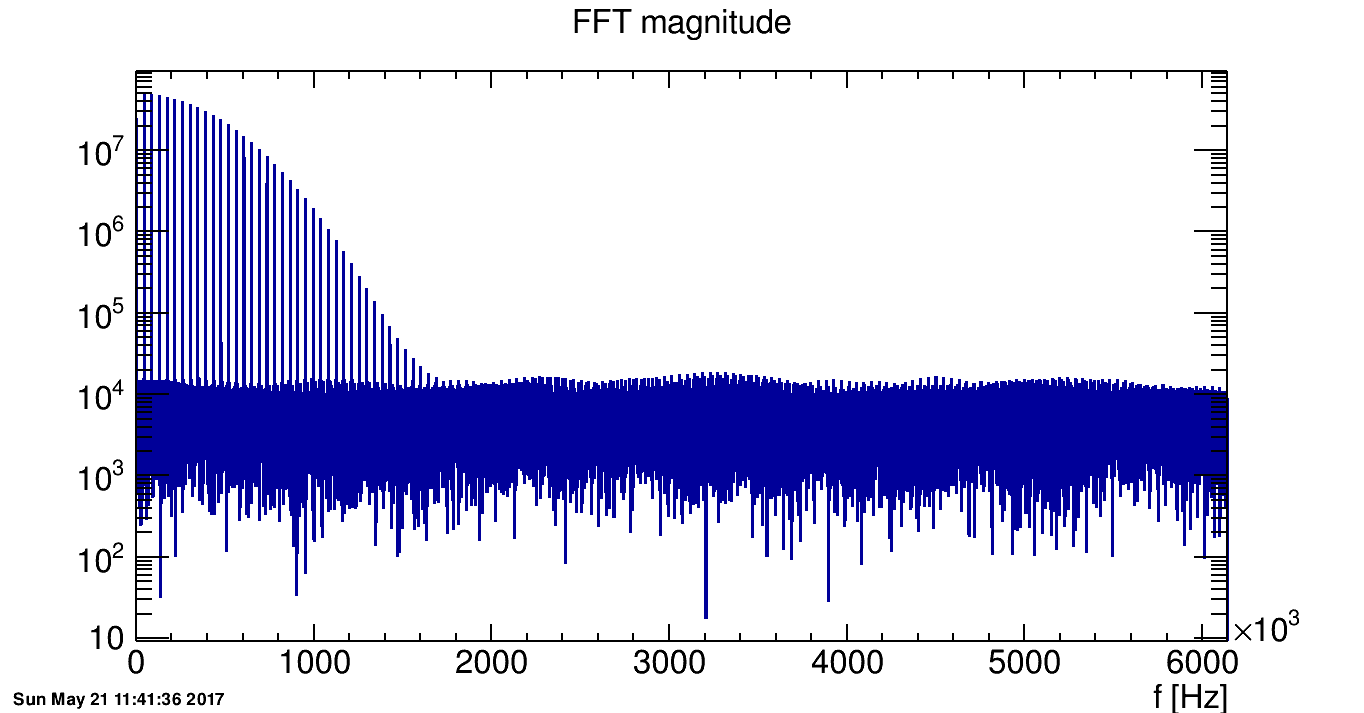 range and shape of these lines defines quality of beam signal
ideal image
9
FFT – zoom around line frequency
because of image cropping line frequency is now about (786/285)*15625 Hz=
							          ~43 kHz
freal=0.36*f
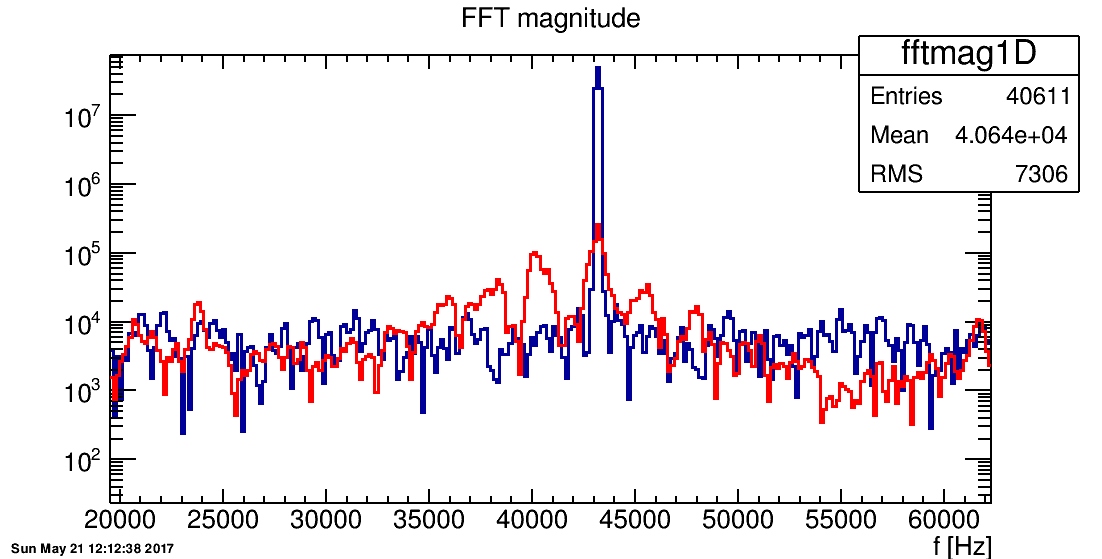 line frequency
40.3 ±0.4
kHz
data
ideal
37.9 ±0.7
kHz
45.3 ±0.5
kHz
~13.7     ~14.6        ~16.4
10
FFT – zoom around line frequency
unzoom a bit
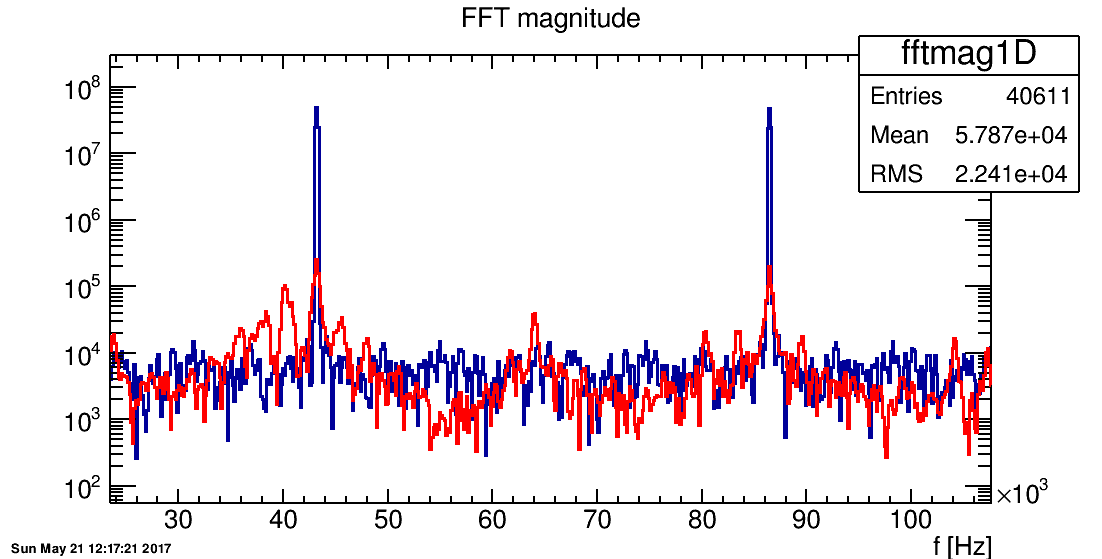 data
ideal
64 kHz
~23.2 kHz
11
after filtering
slightly better contrast, less power in bands but no real improvement(discussion: how to quantify improvement?)
ion trap grid wires
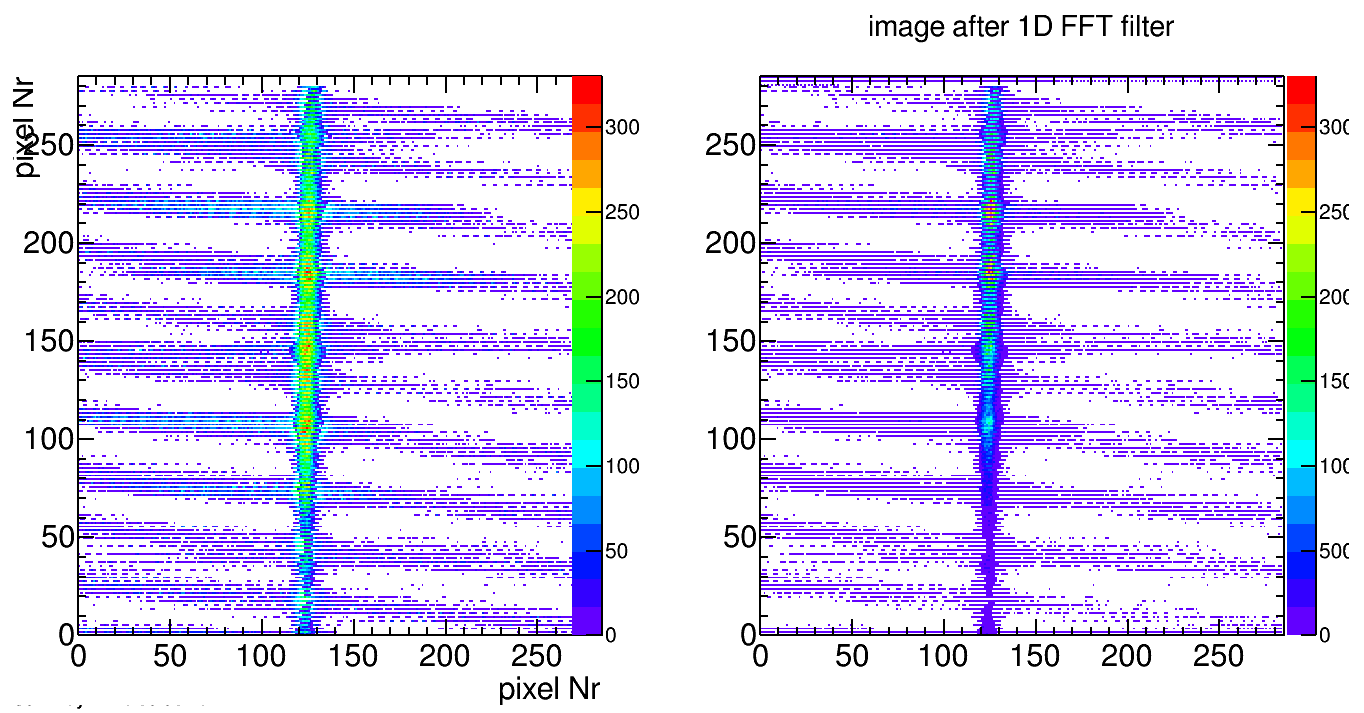 12
after filtering
profile looks better
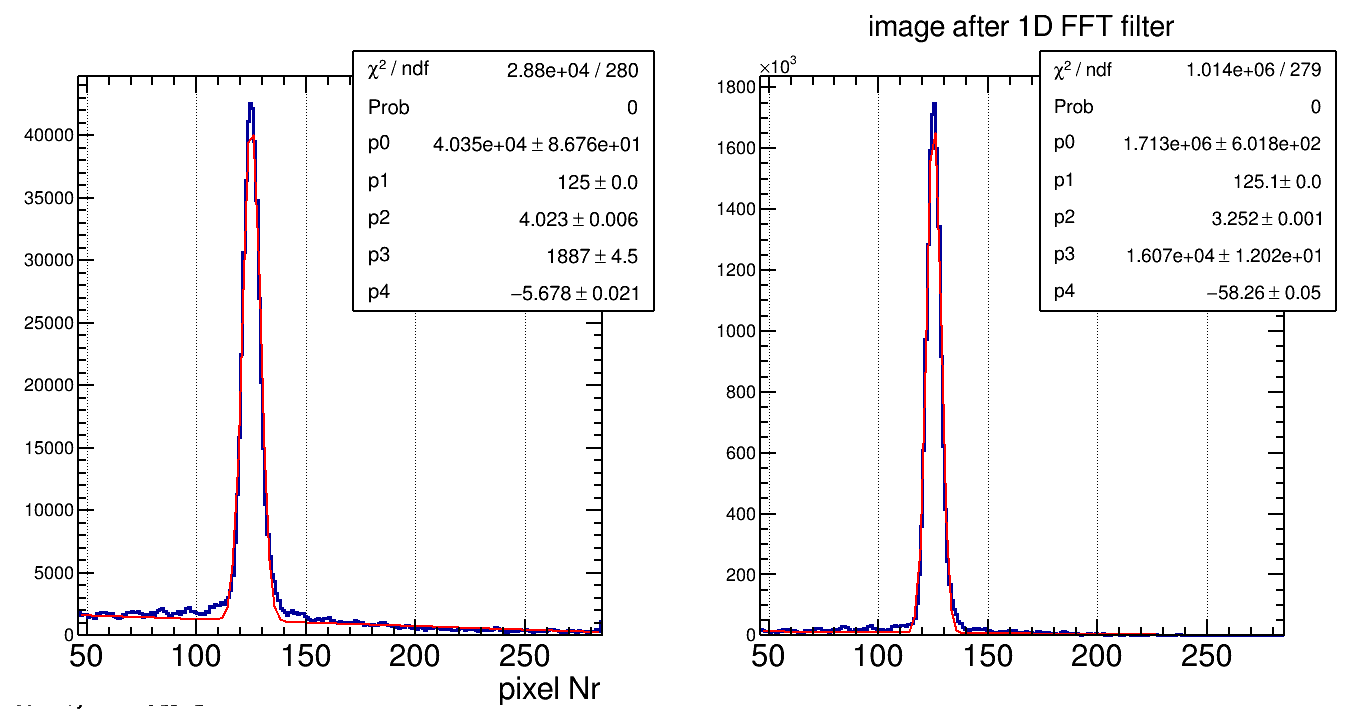 calibration=0.12mm/pixel
σcalib=0.48 mm
σcalib=0.39 mm
13
Camera tilt
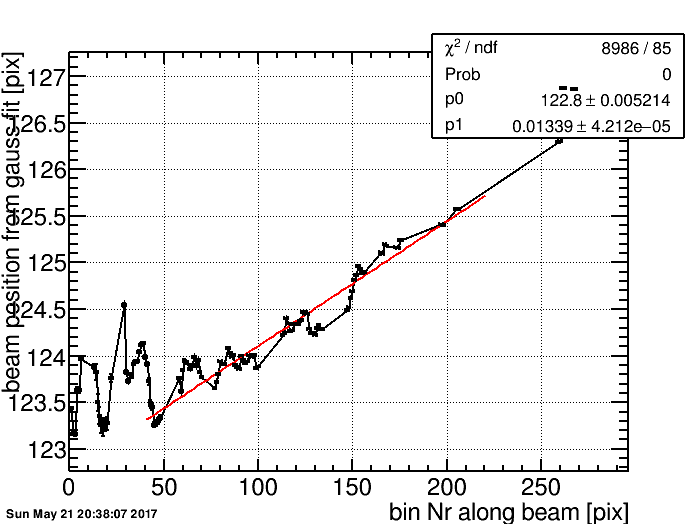 tilt is 7 degrees:
3.8 pixels along the image
or 219 µm
beam size is comparable – tilt is important
14
Beam width along the image
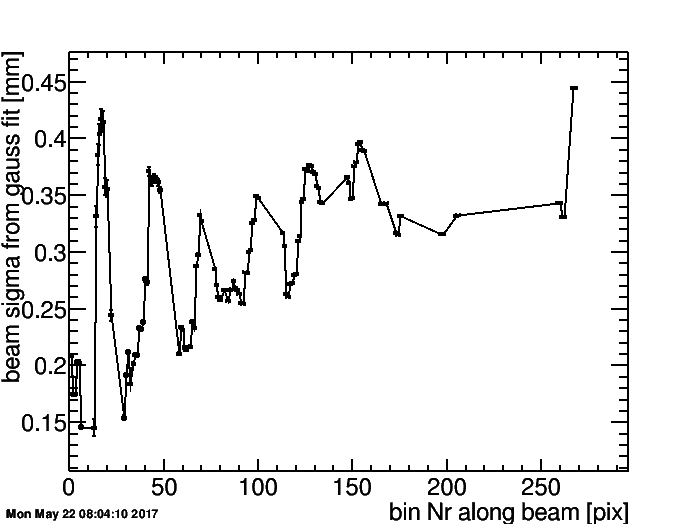 grid wires give larger σ – should be filtered out
fitted sigma increases along the beam – amplitude effect (?)
15
Tilt correction
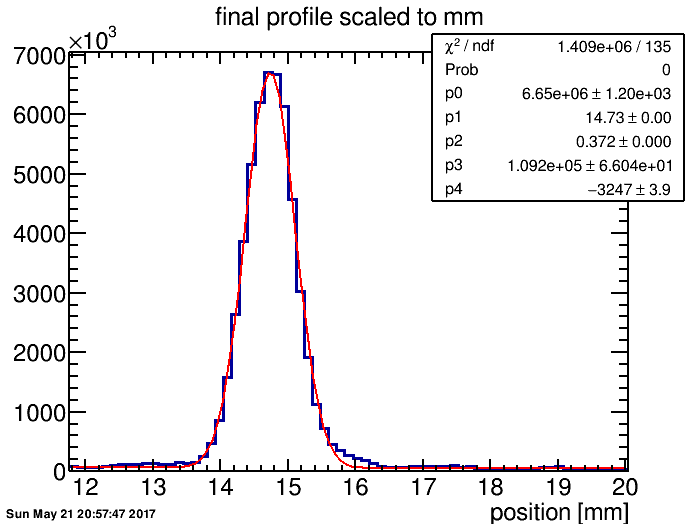 effect on sigma:about 5%
idea: use the tilt to increase the binning of the histogram
σreal=0.37 mm
16
Tilt correction
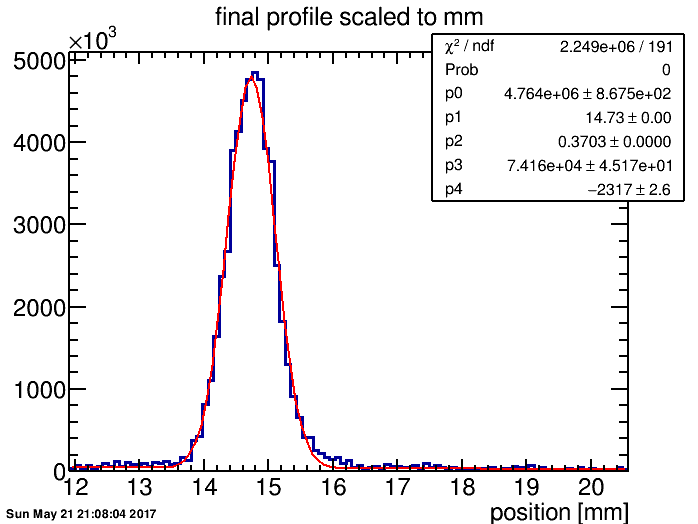 40% more bins, so bin size at beam position: 57.5→41 µm
looks a little better
but be careful not to introduce artefacts
optical PSF is much bigger then bin size!
17
PSF deconvolution
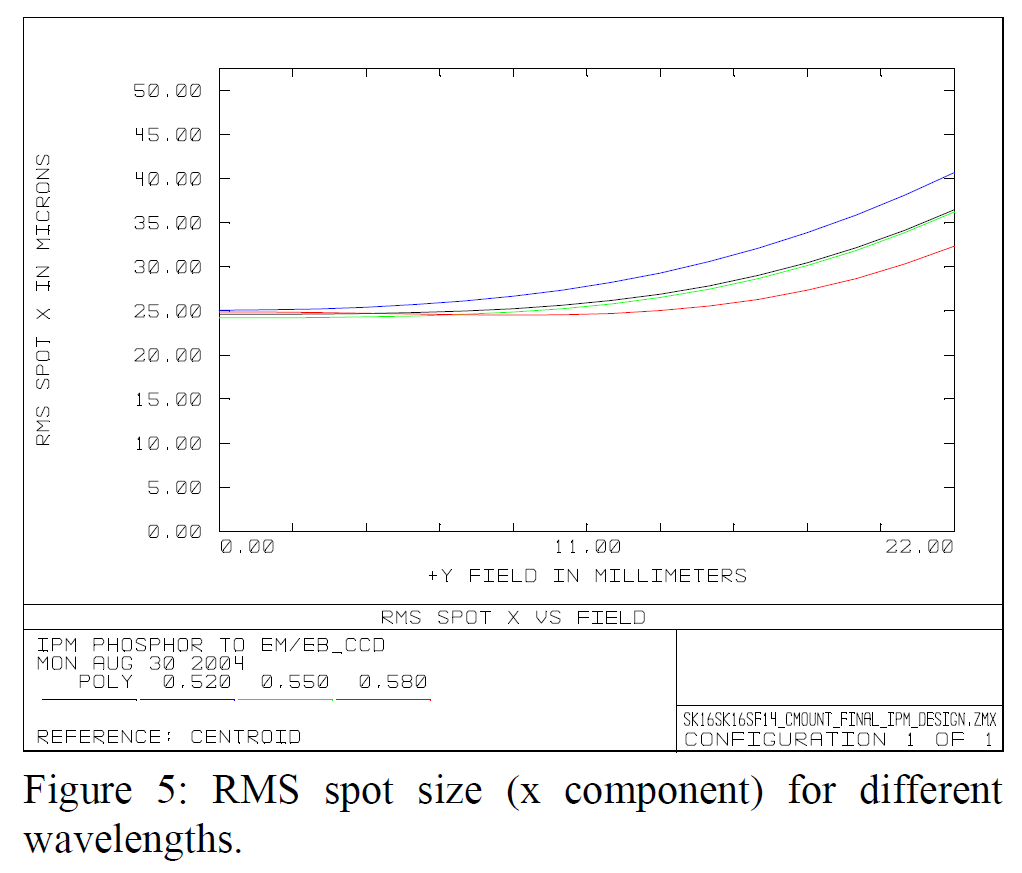 D. Kramer et al., CERN-AB-2005-072
18
PSF deconvolution
We can also try to use deconvolution algorithm, eg. Gold deconvolution implemented in ROOT::TSpectrum
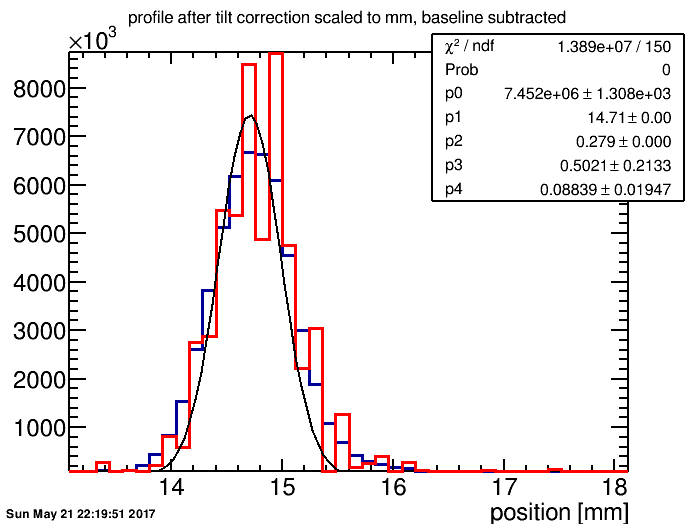 Increased binning not applied here.
Result not convincing. 
“Windowing before FFT decreases resolution”.
Try without Hanning window.
19
PSF deconvolution
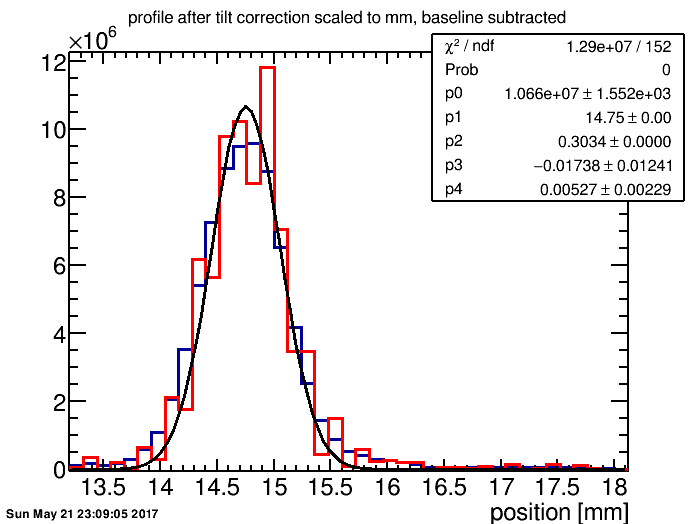 Result slightly better, but still not convincing.
More study needed.
Better resolution would be definitely helpful.
σreal=0.303 mm
20
Conclusions
Signal cleaning with FFT not very successful.
However it gives 19% smaller σ.
Tilt correction crucial, further σ decrease (~5%).
Tilt maybe potentially used to increase profile sampling.
Optical Point-Spread Function effect is significant.
However deconvolution is did not work yet.
Overall data quality not good – lack of calibration files, sigma variation along the image, etc.
If we want to study further profile deformation in electron IPM with magnetic field, need other data:
J-PARC? SIS18?
21
Acknowledgements
special thanks for discussions and suggestions to Sofia Kostoglou (CERN), Dominik, Rahul.
Thank you for your attention!
22
Spare slides
23